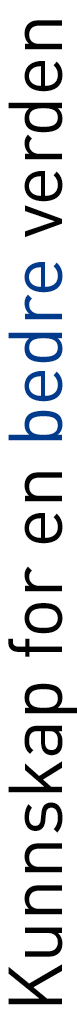 Dynamic modeling of compressor system in nitric acid plant
Specialization project fall 2015 
Ingvild Marie Sørlie
My project
Summer internship 2015 with Yara
Dynamic modeling in Hysys 
Industrial project
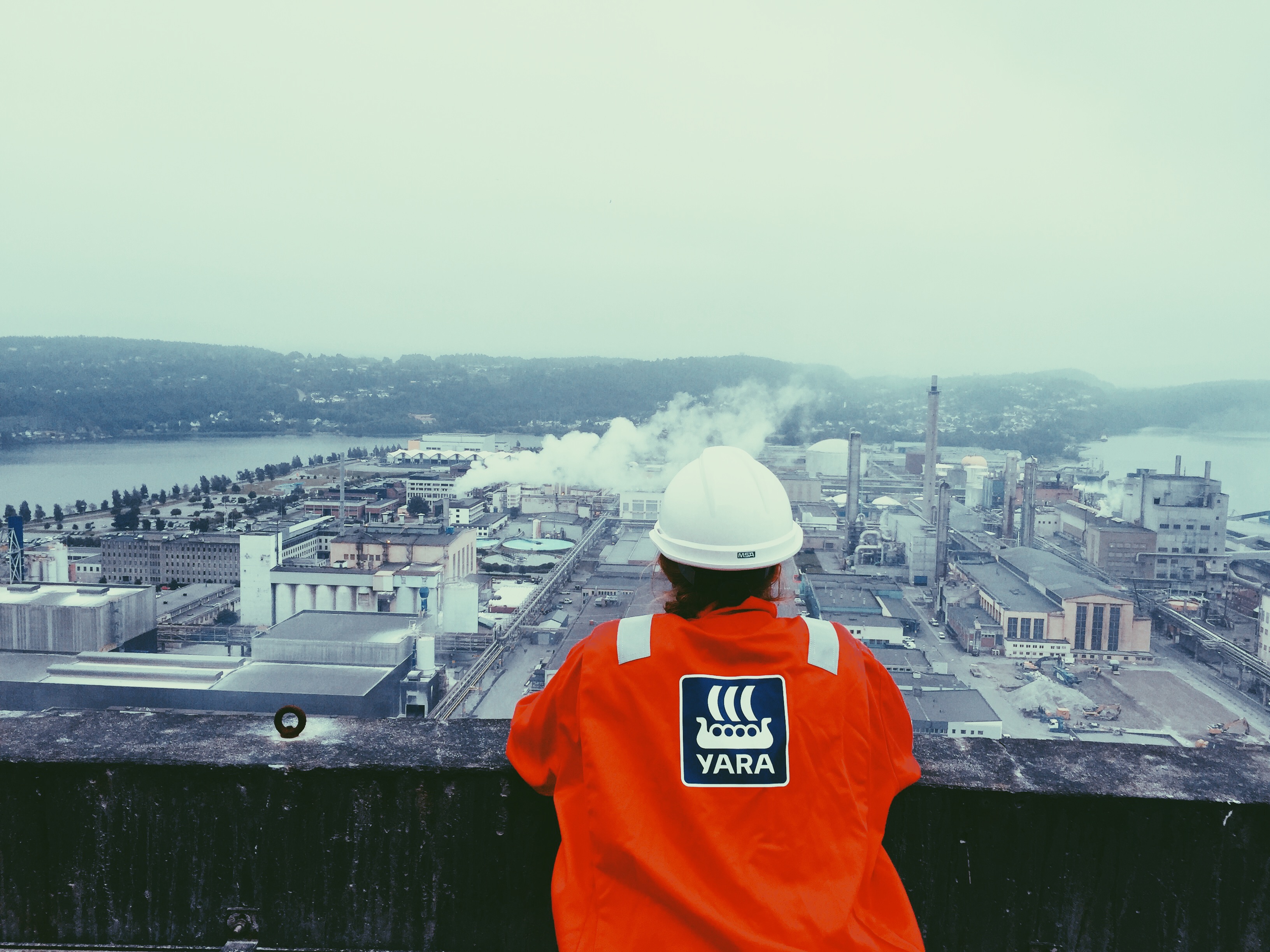 Outline of the problem
Backflow during shut down
Damages platina gauze
Compressor 
Closing time valves
Important modeling aspects
Dynamic simulation - valves
Volumes – pipe segments
Compressor curves
Ammonia burner
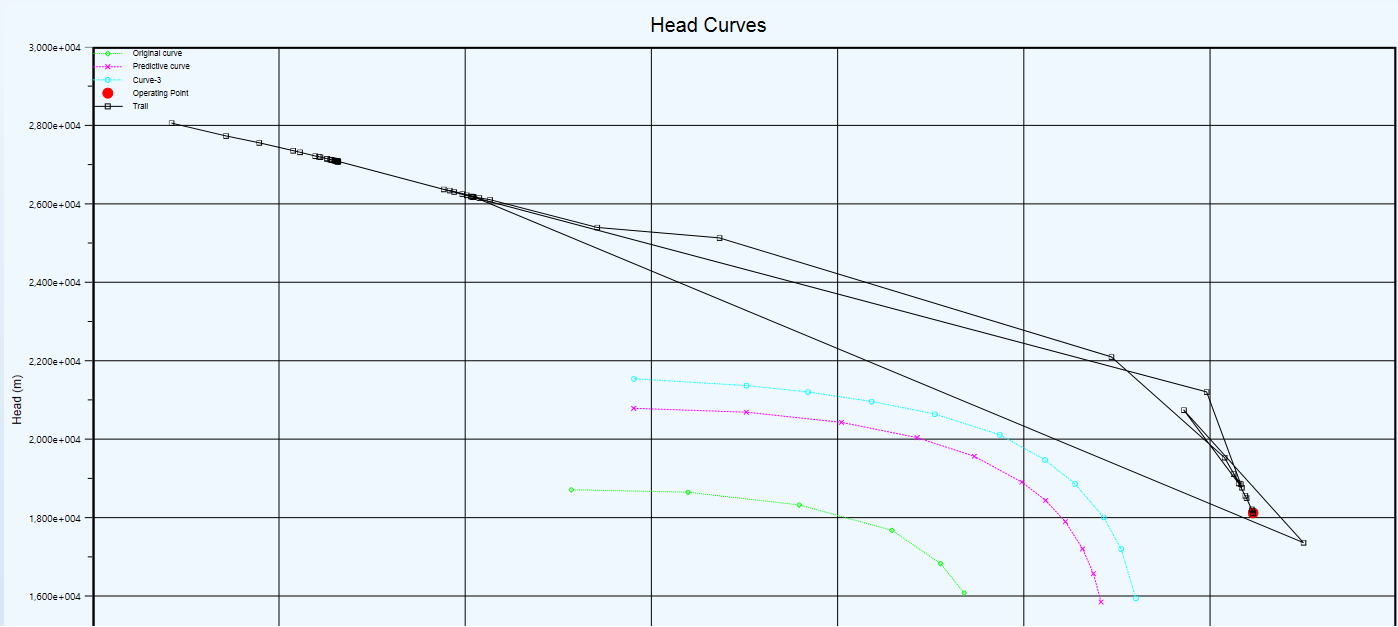 The model
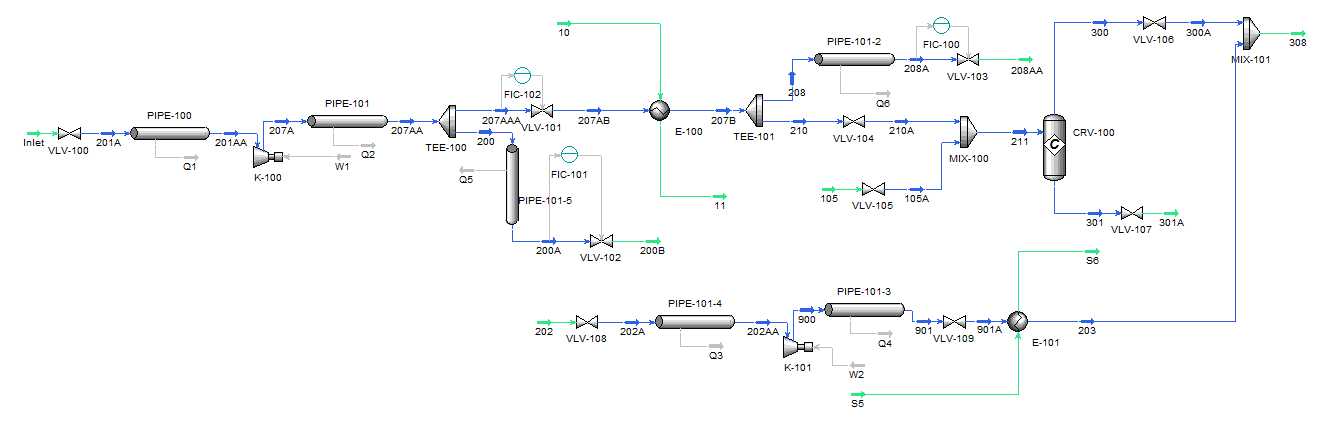 The valves – closing time
Three valves closing during shut down
Different closing time
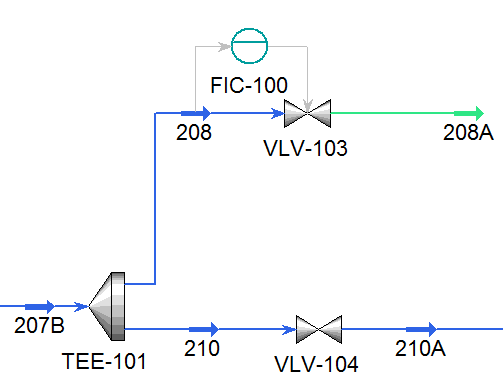 Simulation
Different valve closing times
Use valve controllers – ramp controller
Simulate from steady state
Simulate from collected data
Simulation - Results
Simulation – Results Low Pressure
Conclusion
Tuned model consistent with steady state
Simulation failed to show backflow
Model improvements
Accuracy in simulation